Three Ways God Leads Us
Decree: ordering circumstances beyond the awareness of people to ensure that the right people are at the right place at the right time. (Joseph and Mary)
Declaration: using miraculous messengers to communicate                    His will which results in deeper intimacy with God or a greater                      revelation of Christ to the world around us. (shepherds)
Discernment: following God’s leading through the process                                                of spiritually sensitive application of biblical truth to the                                           particularities of our situation. (Magi)
“When the time came for the purification rites required by the Law of Moses, Joseph and Mary took him to Jerusalem to present him to the Lord (as it is written in the Law of the Lord, “Every firstborn male is to be consecrated to the Lord”), and to offer a sacrifice in keeping with what is said in the Law of the Lord: “a pair of doves or two young pigeons.” Now there was a man in Jerusalem called Simeon, who was righteous and devout. He was waiting for the consolation of Israel, and the Holy Spirit was on him. It had been revealed to him by the Holy Spirit that he would not die before he had seen the Lord’s Messiah. Moved by the Spirit, he went into the temple courts.”
“When the parents brought in the child Jesus to do for him what the custom of the Law required, Simeon took him in his arms and praised God, saying: “Sovereign Lord, as you have promised, you may now dismiss your servant in peace. For my eyes have seen your salvation, which you have prepared in the sight of all nations: a light for revelation to the Gentiles, and the glory of your people Israel.” The child’s father and mother marveled at what was said about him. Then Simeon blessed them and said to Mary, his mother: “This child is destined to cause the falling and rising of many in Israel, and to be a sign that will be spoken against, so that the thoughts of many hearts will be revealed. And a sword will pierce your own soul too.”
“There was also a prophet, Anna, the daughter of Penuel, of the tribe of Asher. She was very old; she had lived with her husband seven years after her marriage, and then was a widow until she was eighty-four. She never left the temple but worshiped night and day, fasting and praying. Coming up to them at that very moment, she gave thanks to God and spoke about the child to all who were looking forward to the redemption of Jerusalem.”
(Luke 2:21-38)
Who was Simeon?
Although most depictions of Simeon feature him as an older man, our text is actually silent on his age. 
He was both righteous and devout and that God had specifically communicated to him that his death would not come before he laid his eyes on the Messiah. 
He was waiting for the consolation of Israel, the expectation that the Messiah was to remove sorrow and comfort the nation of Israel. 
He was awaiting divine comfort, amidst anything but comforting circumstances.
Who was Anna?
Anna was an 84 year old widow who never left the temple, worshipping there, through fasting and prayer, both day and night. 
She too was an obedient and righteous person. 
Anna “looking forward to the redemption of Jerusalem”, a time when Israel would be forgiven, made holy, justified, freed, adopted, and reconciled. 
 Anna was anticipating a coming day of grand celebration at God’s redeeming work.
Leading by Direction
Leading by direction is simply what God does for us by giving us the commands and teachings of the Bible.
Rather than encountering an unknown or unclear circumstance and then turning to Scripture for enlightenment, direction involves us engaging Scripture and in other spiritual practices which inform us how to act circumstantially. 
The engagement of Simeon and Anna with Scripture, in prayer and fasting, and with the Spirit of God led them to a place where they encountered Jesus.
Application
“Draw near to God and He will draw near to you”. (James 4:8)  
We might desire more outrageous instances of God’s leading in our life, but I am convinced that unless we are willing to first be simply led by God’s Word, such otherworldly examples of God’s leading will escape us. 
Let us therefore be a people who engage God’s Word regularly and a people who live out the direction we find there.
What has led you here this morning?
Direction
Discernment
Declaration
Decree
Mornings like this are not accidental nor happenstance; they are ordained by God and so, we are here together today for a reason.
The “Why” of Today
“For God so loved the world that he gave his one and only Son, that whoever believes in him shall not perish but have eternal life”. (John 3:16)
We are gathered here together today because Jesus desires to extend a very specific invitation to us.
“Here I am! I stand at the door and knock. If anyone hears my voice and opens the door, I will come in and eat with that person, and they with me”. (Revelation 3:20)
Communion
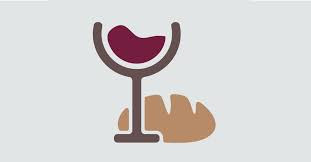 .
We gather to:
reflect on the manger, to celebrate with joy the child born to us as saviour of the world. 
recognize that this child is also the man upon the cross who chose to die in our stead, to offer us forgiveness and new life through His shed blood and His resurrection. 
acknowledge that He is also the one who reigns and rules in heavenly glory today, one day to return to usher all those who have responded in faith to Him into His eternal presence
A Prayer
Might you know this unfathomable love, experience a peace that passes understanding, be filled with a joy inexplicable and live out a hope unshakable. 
This Christmas, “may the grace of the Lord Jesus Christ, and the love of God, and the fellowship of the Holy Spirit be with you all” (2 Corinthians 13:14).